Федеральное государственное бюджетное научное учреждение «Агрофизический научно-исследовательский институт»(далее – Учреждение)
Итоги проверки, организованной
Департаментом координации 
деятельности организаций 
в сфере сельскохозяйственных наук
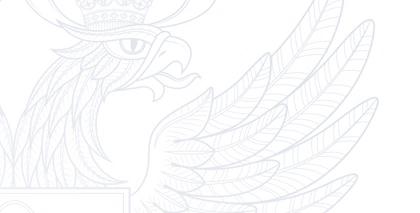 Вид проверки
Выявленные нарушения
Выявлены нарушения, связанные с неполным и несвоевременным размещением Учреждением сведений в Единой государственной информационной системе учета научно-исследовательских, опытно-конструкторских и технологических работ гражданского назначения (rosrid.ru).
Плановая тематическая смешанная научной деятельности
Срок проведения проверки
3.06.2024 – 28.06.2024
Проверяемые направления деятельности
Научная деятельность
Проверяемый  период
01.01.2021 – 01.06.2024